Future Learning in an Advanced Decentralized Learning Ecosystem
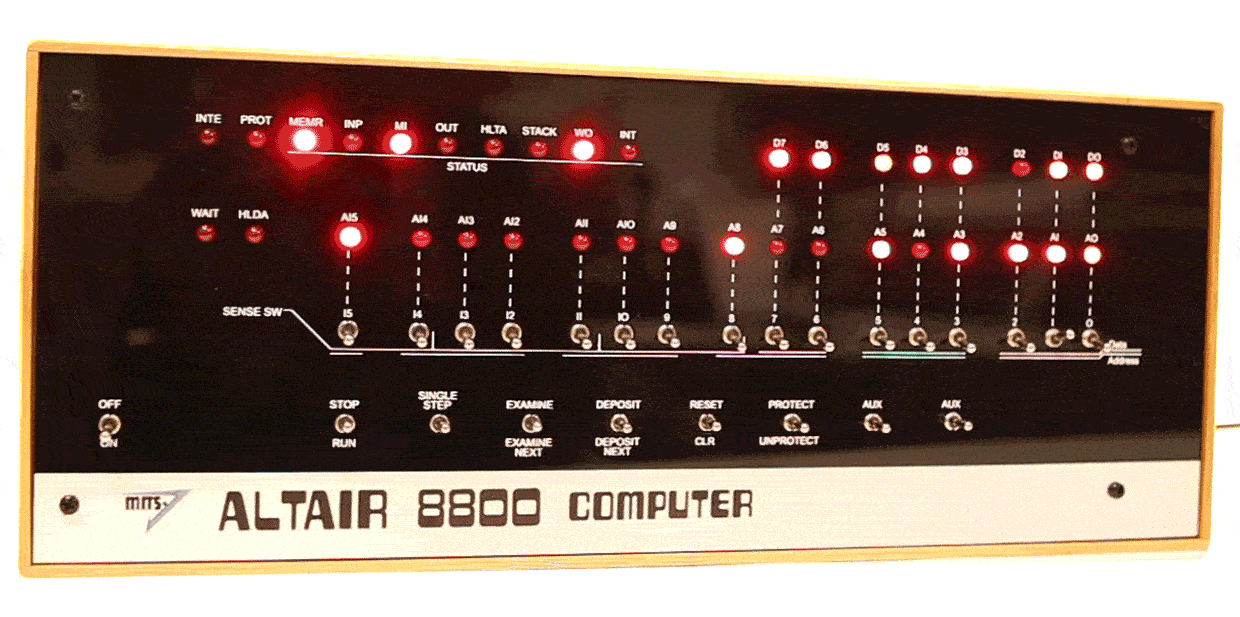 Stephen Downes
May 1, 2019
[Speaker Notes: https://spectrum.ieee.org/geek-life/hands-on/build-your-own-altair-8800-personal-computer
Gif: Randi Klett]
INTRO: PERSONAL LEARNING
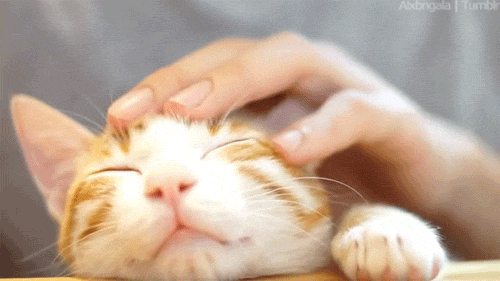 https://giphy.com/gifs/cat-kitty-pet-TA6Fq1irTioFO
High School Math ML Problem
Here we have a case where a high school student has been given the problem of optimizing traffic flow in his school parking lot. 
When they’re in trafic, it’s not about what you want to teach them, it’s about what they need to know; it’s not about what you can do for them, it’s about what they can do for themselves
https://www.reddit.com/r/MachineLearning/comments/bhp6bw/p_can_you_solve_this_high_school_ml_problem/
[Speaker Notes: Can you solve this High School ML problem?
LittleLouis, Reddit, Apr 27, 2019
https://www.reddit.com/r/MachineLearning/comments/bhp6bw/p_can_you_solve_this_high_school_ml_problem/]
Identity and Recognition
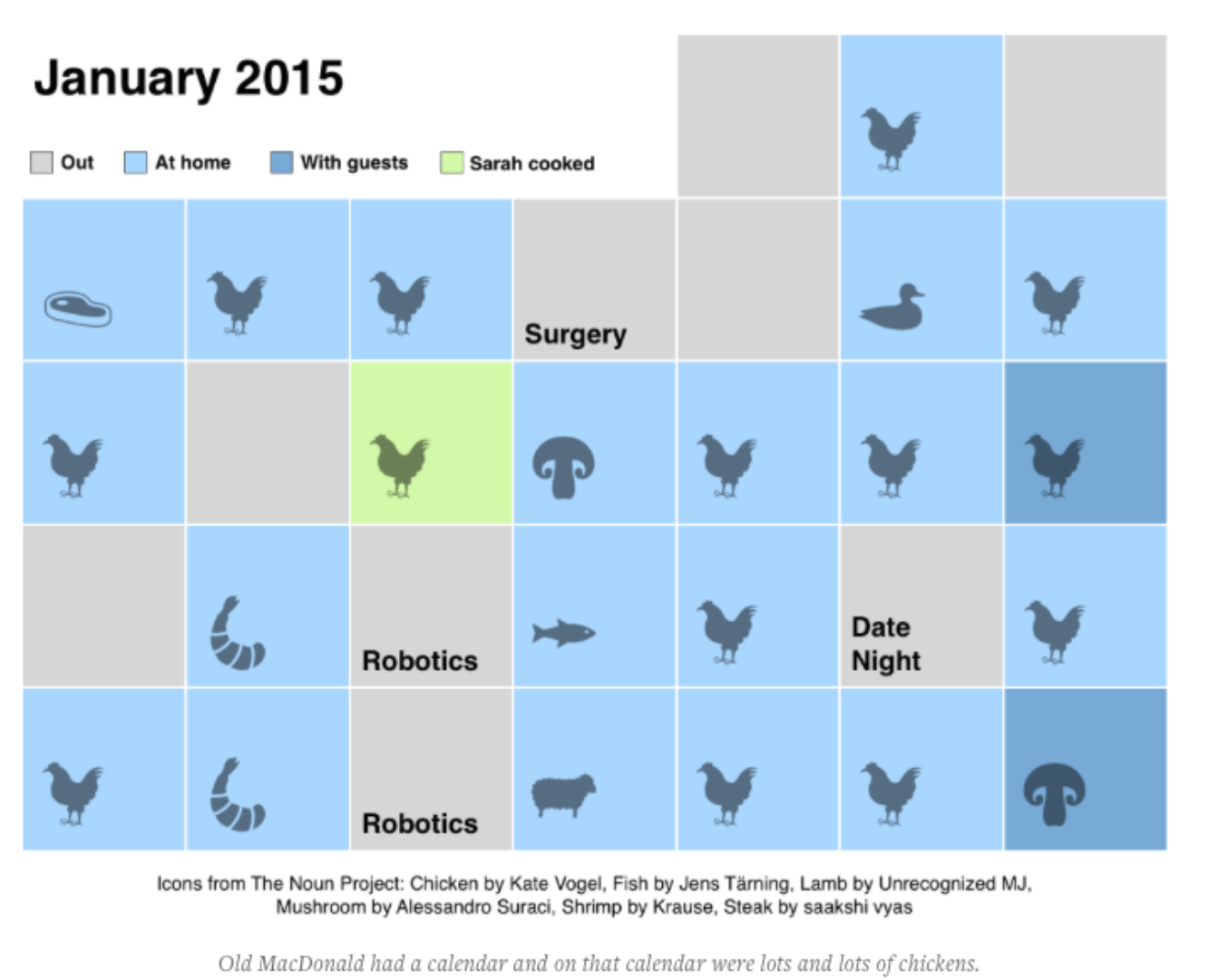 The quantified self will give way to the qualified self
http://quantifiedself.com/reporter-app/
You’re Not Stuck In Traffic, You Are Traffic
“a new generation of designers has emerged, concerned with designing strategies to subvert this “natural default-setting” in which each person understands themselves at the center of the world.”
https://jods.mitpress.mit.edu/pub/design-as-participation
[Speaker Notes: Design as Participation
Kevin Slavin, Journal of Design and Science, 2019/04/29
https://jods.mitpress.mit.edu/pub/design-as-participation]
Cedric Price
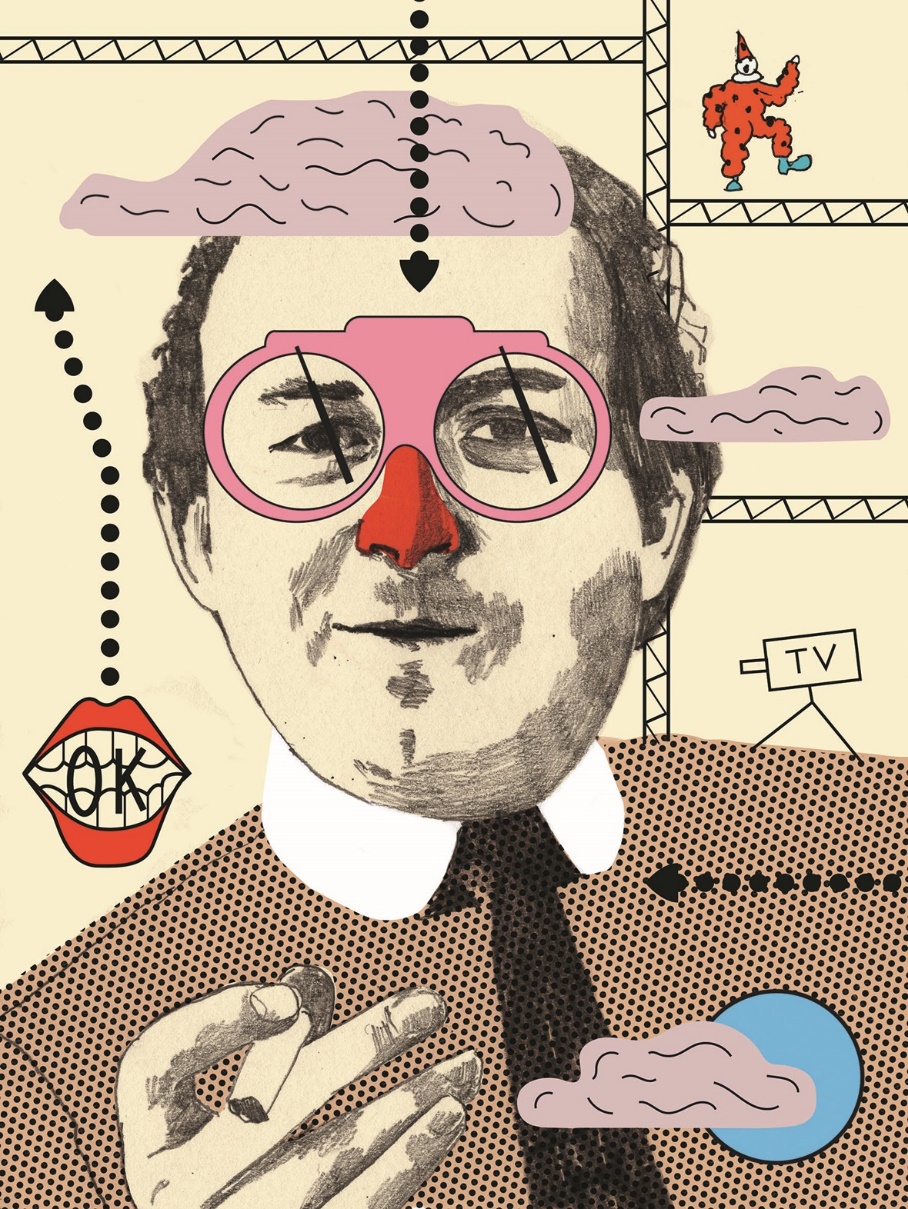 Cedric Price: "Price was designing not for the uses he wished to see, but for all the uses he couldn’t imagine.... As opposed to the 'user' of a building who is interacting with a smart thermostat, the participants in a building are engaged with one another." 
Or as I like to say, we built a trillion-dollar communication system, and people use it to send cat pictures, and that's the beauty of it.
https://www.architectural-review.com/essays/reputations-pen-portraits-/cedric-price-1934-2003/10026650.article
[Speaker Notes: https://www.architectural-review.com/essays/reputations-pen-portraits-/cedric-price-1934-2003/10026650.article]
RESOURCES – EXPERIENCE - AGENCY
https://giphy.com/gifs/cat-lazy-sleepy-papAALBn286ty
Experience
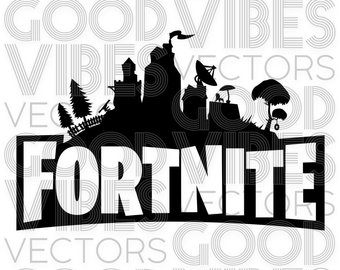 We are beginning to combine experience and reflection
https://www.epicgames.com/fortnite/en-US/home
Content and Creation
Creation of the content is becoming a part of the content itself. 

Livecaster

Twitch

Open Broadcaster
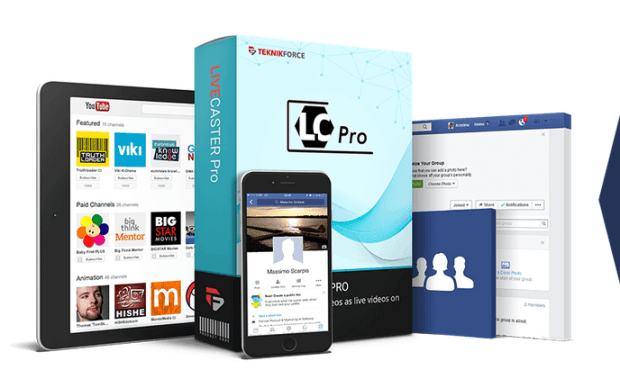 https://intrsection.com/2017/04/8396/
https://www.twitch.tv/
https://obsproject.com/
Connect LMS via LTI WordPress Plugin
Workbench is a free and open source data journalism platform "that enables all stages of data journalism: getting data (including scraping), then cleaning, analyzing, visualizing, and sharing it.
[Speaker Notes: https://blog.ouseful.info/2019/04/24/creating-team-and-individual-wordpress-blogs-from-your-vle-via-an-lti-wordpress-plugin/]
Creating and learning – code and outcome - combine in a single environment​
This is simulated circuitry that can compute as you watch. The switches on the left turn the current on and off at random, and the logic gates direct the flow of the current.
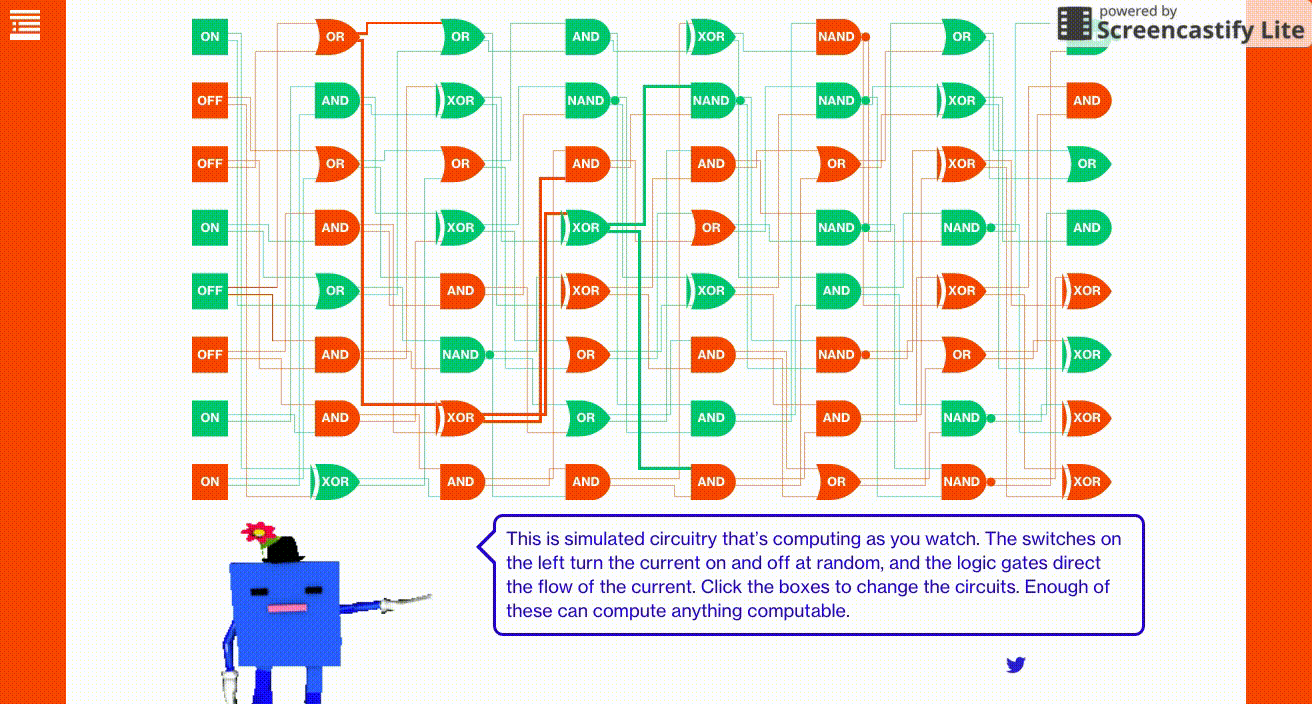 https://www.bloomberg.com/graphics/2015-paul-ford-what-is-code/
New types of learning resources​
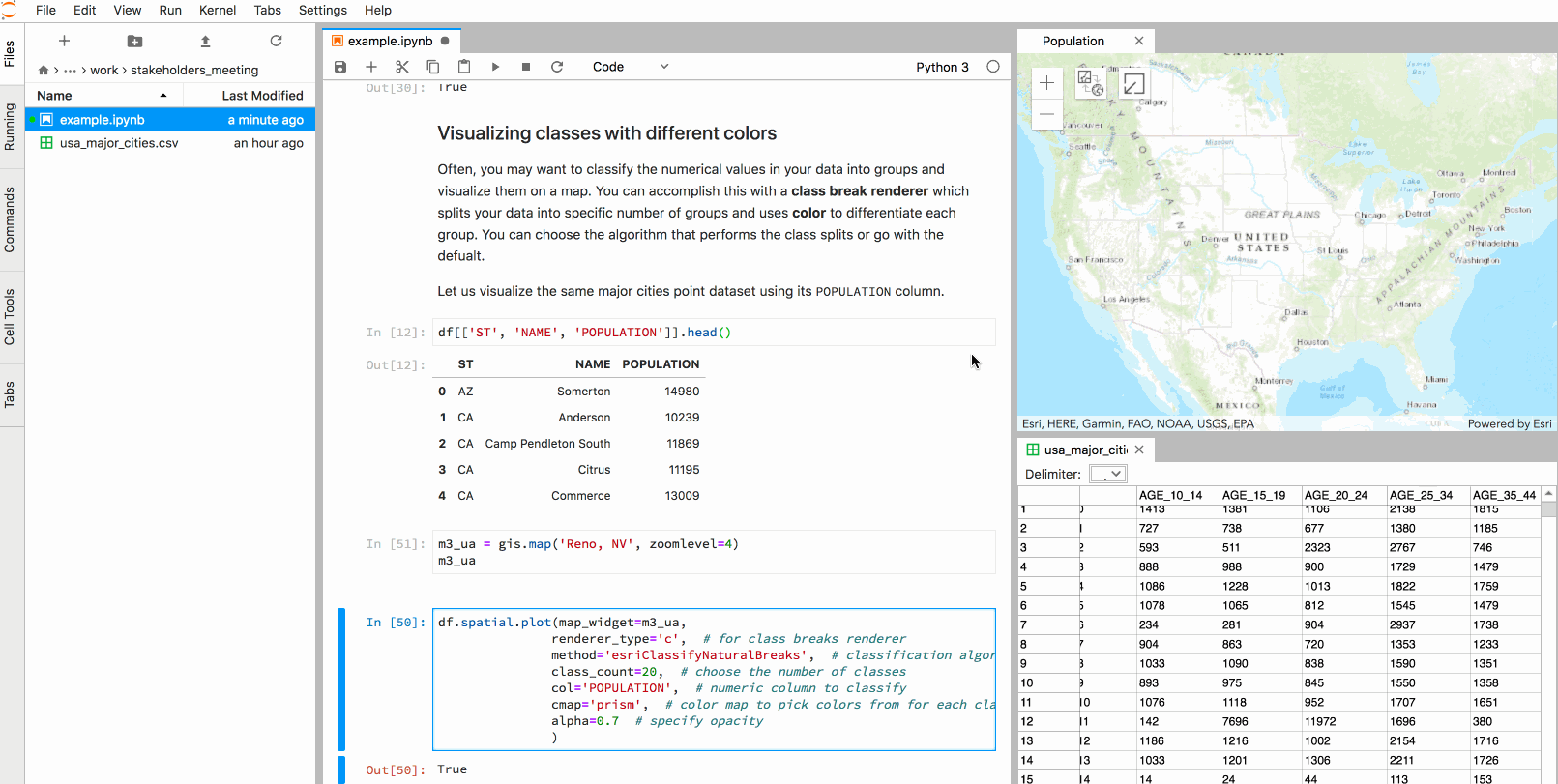 Jupyter Notebook combines data and code in a document

JupyterLab Environment - work with code, data, and the Jupyter notebook format.
https://jupyter.org/try   (Binder demo)
https://www.dataquest.io/blog/jupyter-notebook-tips-tricks-shortcuts/
[Speaker Notes: https://developers.arcgis.com/python/guide/using-the-jupyter-lab-environment/ 

https://noteable.edina.ac.uk/ - Computational notebooks allow you to create and share live code, equations, visualisations and explanatory text. Noteable is a bespoke cloud-based application that lets students and lecturers run Jupyter notebooks online.]
Workbench
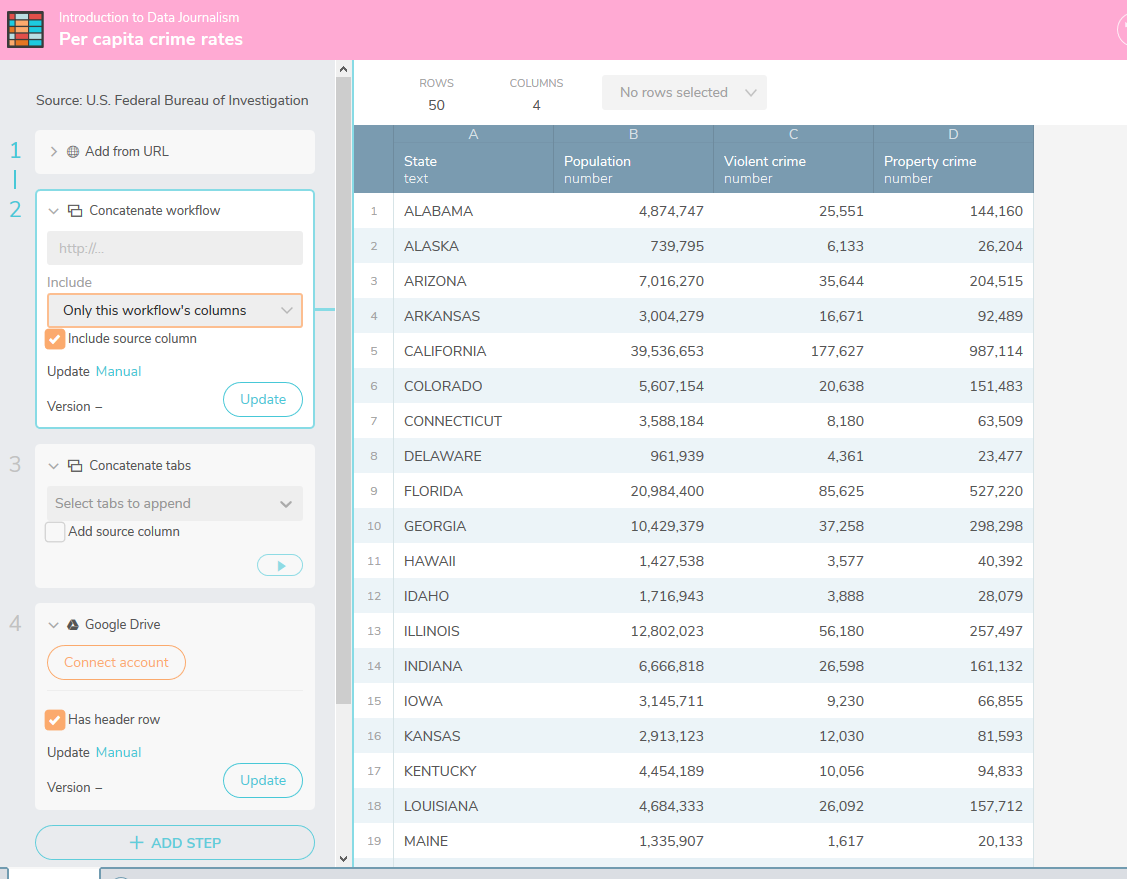 Workbench is a free and open source data journalism platform "that enables all stages of data journalism: getting data (including scraping), then cleaning, analyzing, visualizing, and sharing it.
https://github.com/CJWorkbench
https://app.workbenchdata.com/courses/intro-to-data-journalism
[Speaker Notes: Introducing Workbench, an Open Source Platform
Pierre Conti, Adam Hooper, Jonathan Stray
https://source.opennews.org/articles/workbench-data-journalism-open-source-platform/

Course - https://app.workbenchdata.com/courses/intro-to-data-journalism, Source, 2019/04/25]
DATA - CLOUD - AI
https://giphy.com/gifs/cat-just-sleepy-DAmosupuFkPjG
The Linked Open Data Cloud
LinkedData is to spreadsheets and databases what the Web of hypertext documents is to word processor files.

https://lod-cloud.net/
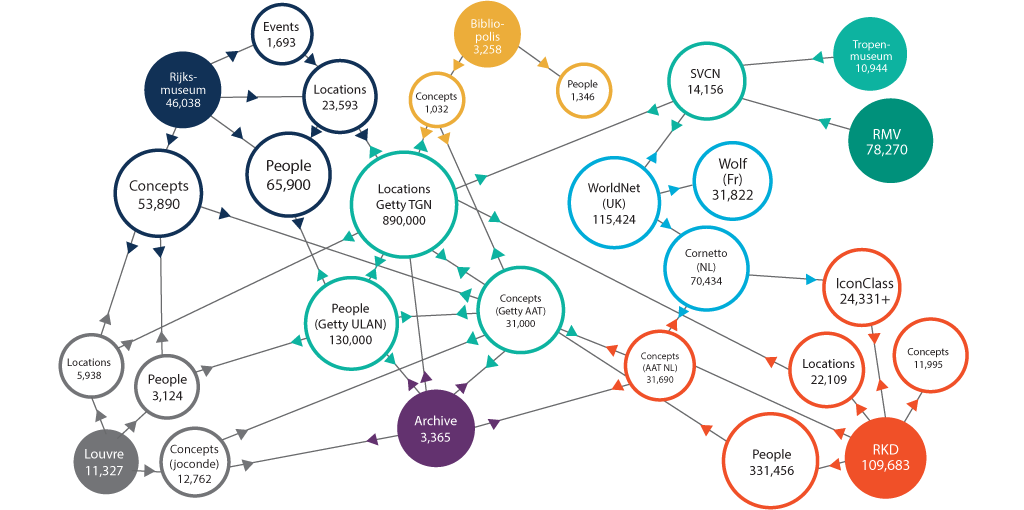 https://ontotext.com/linked-open-data-cultural-heritage/
[Speaker Notes: https://ontotext.com/linked-open-data-cultural-heritage/ 
https://www.w3.org/wiki/LinkedData 
https://www.w3.org/wiki/SweoIG/TaskForces/CommunityProjects/LinkingOpenData 
https://communitywiki.org/wiki/MachineCodeBlocks (Lion Kimbro, 2005ish)]
Re-Decentralize the Web
current Web apps combine data and service. Because of this coupling, our LinkedIn contacts cannot comment on our Facebook pictures, and an RSVP on a Facebook event will not be reflected in our Doodle calendar’s availability. Decentralized applications, on the other hand, act as views on top of our data pod and those of others.
https://ruben.verborgh.org/articles/redecentralizing-the-web/
[Speaker Notes: Re-decentralizing the Web, for good this time
Ruben Verborgh, Ghent University – imec – IDLab
11 January 2019
https://ruben.verborgh.org/articles/redecentralizing-the-web/

Challenges and Opportunities for use of Social Media in Higher Education
Terry Anderson, Journal of Learning for Development, 2019/04/23
https://jl4d.org/index.php/ejl4d/article/view/327/361]
Decentralized Data and Service Providers
Centralized applications compete in a single market, based on data ownership. On a decentralized Web, data and service providers compete in different markets.
[Speaker Notes: Re-decentralizing the Web, for good this time
Ruben Verborgh, Ghent University – imec – IDLab
11 January 2019
https://ruben.verborgh.org/articles/redecentralizing-the-web/]
Decentralized Social Networks
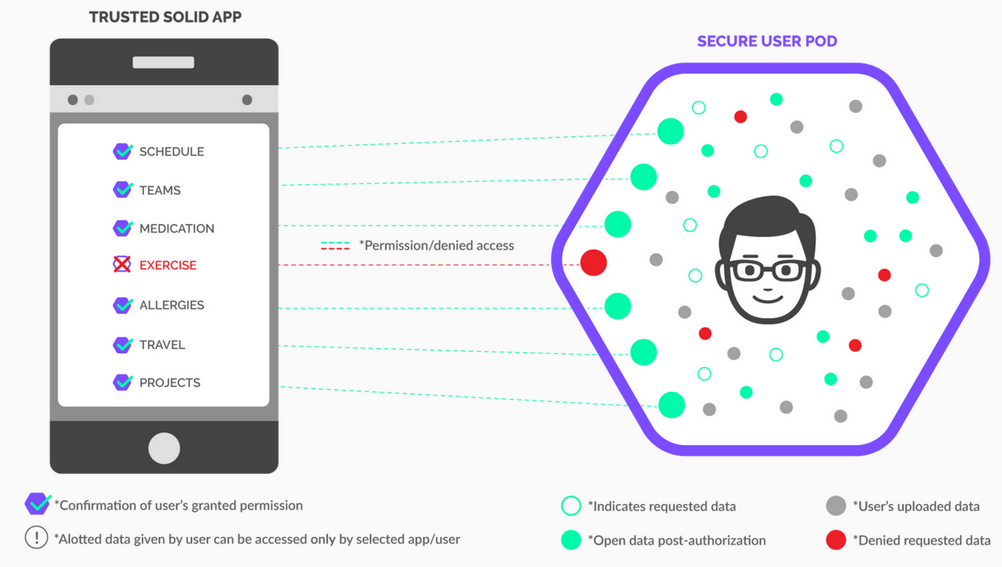 Solid
IndieWeb
Mastodon
MeFi
ActivityPub
https://www.w3.org/TR/activitypub/
https://solid.mit.edu/
[Speaker Notes: “Solid”. (n.d.). , available at: https://solid.mit.edu/.

Berners-Lee, T. (2006), “Linked Data”, 27 July, available at: https://www.w3.org/DesignIssues/LinkedData.html. 

Berners-Lee, T. and O’Hara, K. (2013), “The read–write Linked Data Web”, Philosophical Transactions of the Royal Society A, Vol. 371 No. 1987.

Image: http://blog.economie-numerique.net/2018/11/08/solid-le-projet-ambitieux-de-tim-berners-lee-linventeur-dinternet/]
Web3
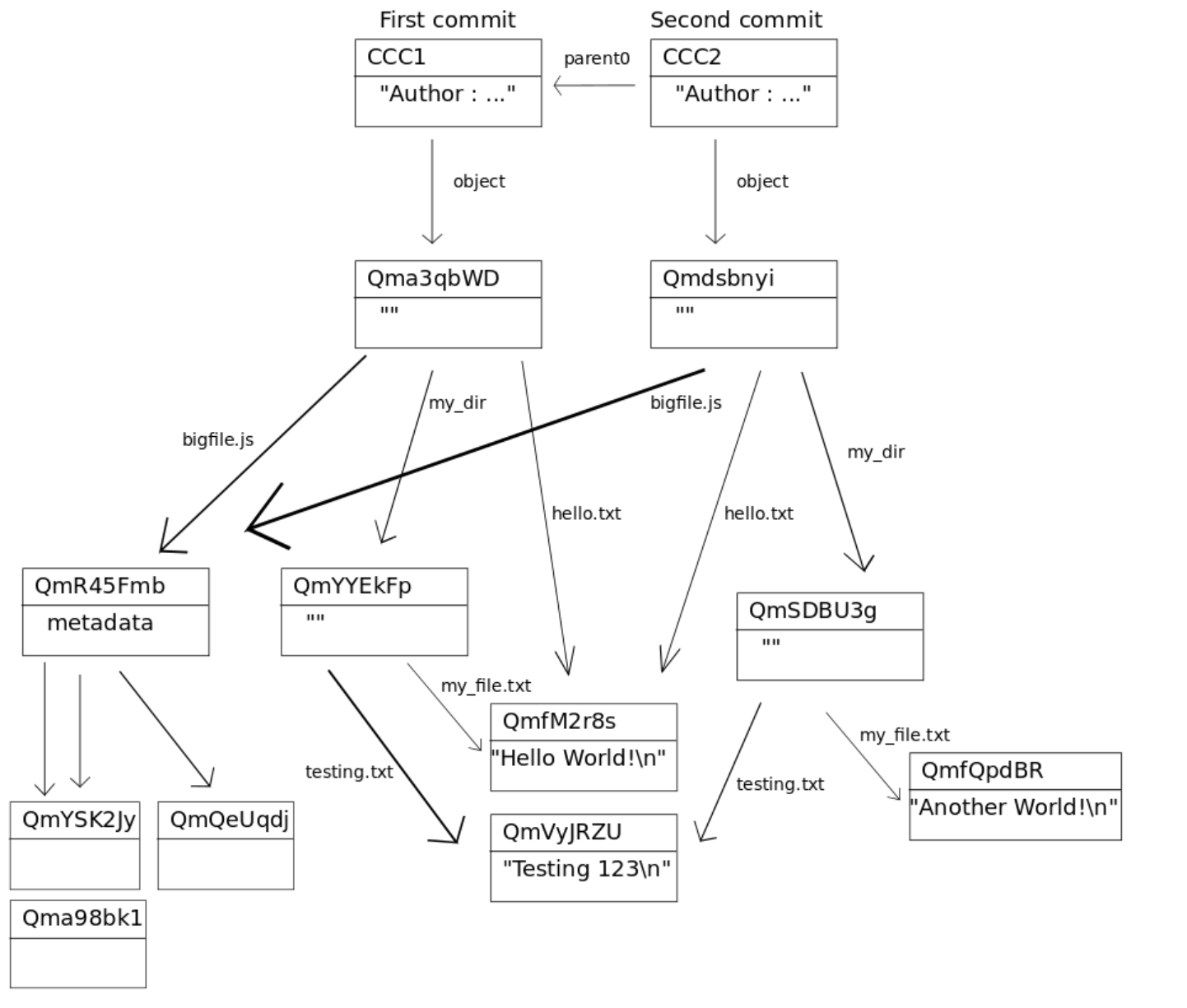 Web3 is to a large degree a reaction against centralization
Eg. IPFS, IPLD, dat://
http://whatdoesthequantsay.com/2015/09/13/ipfs-introduction-by-example
Linked AI Services
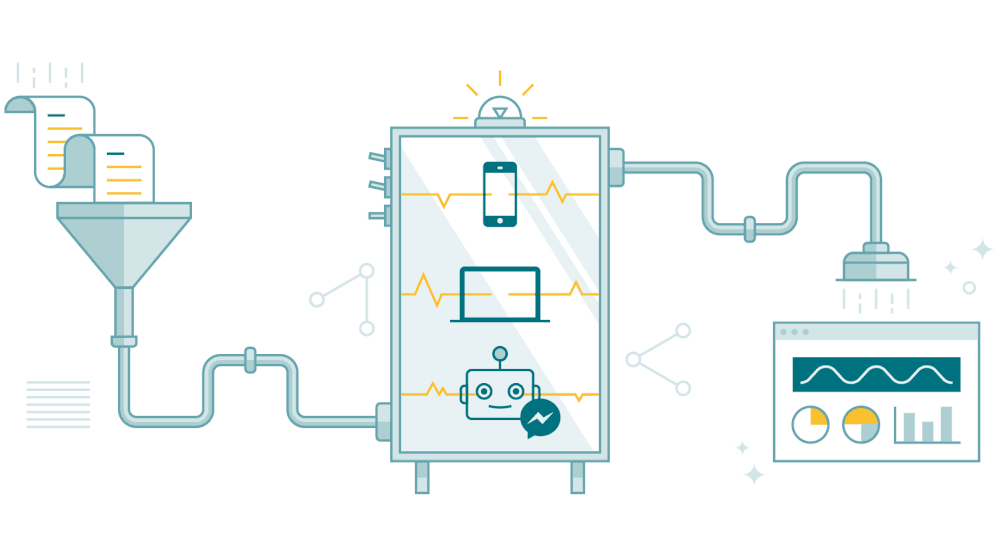 AI will be useful for creating resources, and will be accessible as a service we plug into
https://hackernoon.com/understanding-artificial-intelligence-as-a-service-aiaas-780f2e3f663c
AI-Generated Music
MuseNet, " a deep neural network that can generate 4-minute musical compositions with 10 different instruments, and can combine styles from country to Mozart to the Beatles.“
Relentless Doppelganger, the Bot Prownies, who produce an almost-acceptable brand of punk. If you prefer guitar metal, Coditany of Timeness might be more to your taste. Not quite as successful is Evolution 22 by Deep the Beatles. For something a little softer (and quite good) try On the Edge, by AIVA. AIVA also does a nice classical tune or movie score. Need royalty-free music for your videos? Try JukeDeck (a little too house for my tastes). Taryn Southern, meanwhile, uses an AI to compose the music, then adds her own lyrics and vocals - her song Break Free is quite nice.
[Speaker Notes: MuseNet
Christine Payne, OpenAI, 2019/04/26
Icon
https://openai.com/blog/musenet/]
Cognii – SquirrelAI – Magpie – X5GON
Cognii Virtual Learning Assistant engages a student in a chatbot-style learning conversation by prompting them to construct an answer, giving them instant formative assessment - http://cognii.com/ 

Squirrel AI - pure-play AI-powered adaptive education provider in China… provides personalized and high-quality K-12 after-school tutoring - http://squirrelai.com/

magpie recommends high-quality content and integrates with your learning systems - starts with a configurable chatbot conversation - prioritises most relevant content for each user.  https://learn.filtered.com/magpie 

X5GON.org – fully automated creation of OER courses - https://www.x5gon.org/follow/oer/
Brain Implant Can Say What You’re Thinking
"it translates brain signals into movements of the vocal tract, including the jaw, larynx, lips, and tongue." These movements are then translated into speech.
https://spectrum.ieee.org/the-human-os/biomedical/devices/implant-translates-brain-activity-into-spoken-sentences
[Speaker Notes: Published: 24 April 2019 
Speech synthesis from neural decoding of spoken sentences
Gopala K. Anumanchipalli, 
Josh Chartier & 
Edward F. Chang 
Naturevolume 568, pages493–498 (2019)
https://www.nature.com/articles/s41586-019-1119-1

24 Apr 2019 | 17:45 GMT
Brain Implant Can Say What You’re Thinking
A brain-computer interface that records signals in the motor cortex can synthesize speech from activity in a user’s brain
By Megan Scudellari 
IEEE Spectrum
https://spectrum.ieee.org/the-human-os/biomedical/devices/implant-translates-brain-activity-into-spoken-sentences]
GRAPH – COMMUNITY – AGENCY
https://giphy.com/gifs/weekend-days-129NVCr1UfsGTS
Graph as the conceptual basis for web3 networks
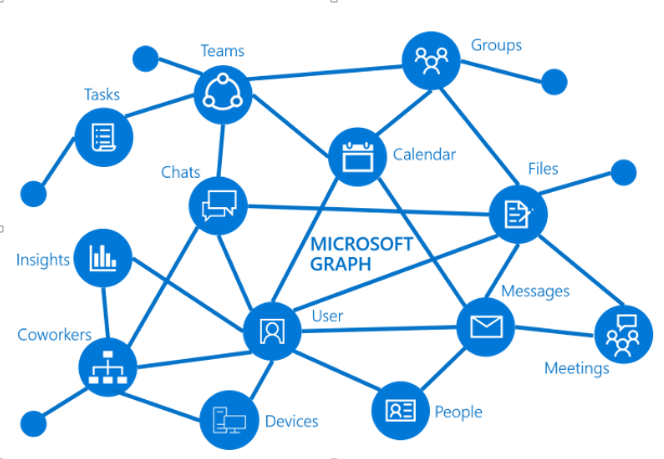 Graph connects all the resources across these services using relationships.

Graph Data Connect provides a way to interact with the data that's available through the Graph APIs.
https://docs.microsoft.com/en-us/graph/overview
[Speaker Notes: https://developer.microsoft.com/en-us/graph/docs/concepts/overview]
From semantics to cryptography
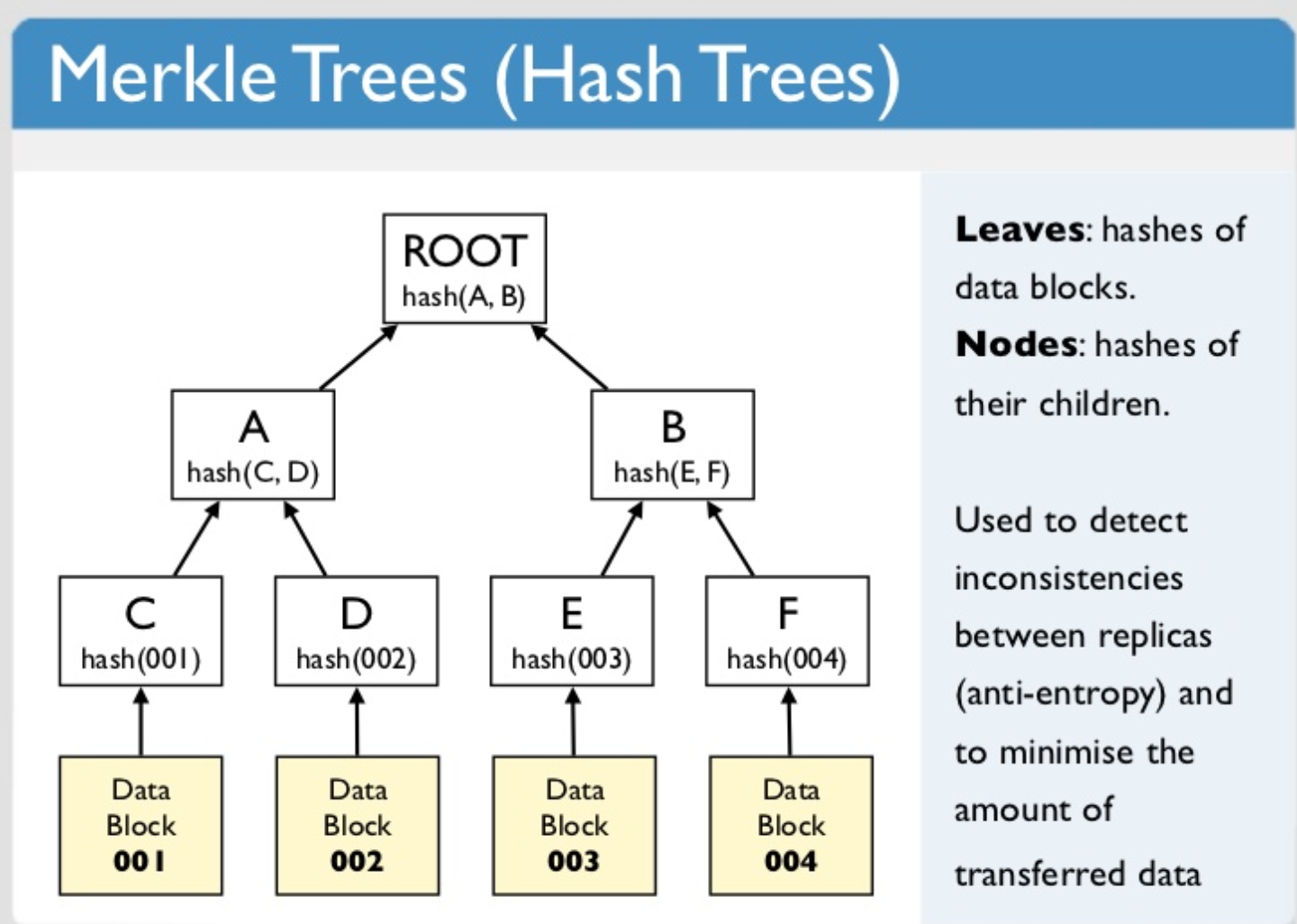 The transition: the Merkle graph
https://www.slideshare.net/quipo/nosql-databases-why-what-and-when/91-Merkle_Trees_Hash_Trees_Leaves
Directed Acyclic Graph (DAG)
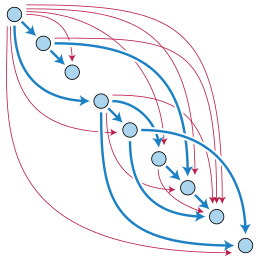 Used to create collections of related data elements
https://en.wikipedia.org/wiki/Directed_acyclic_graph
GitHub
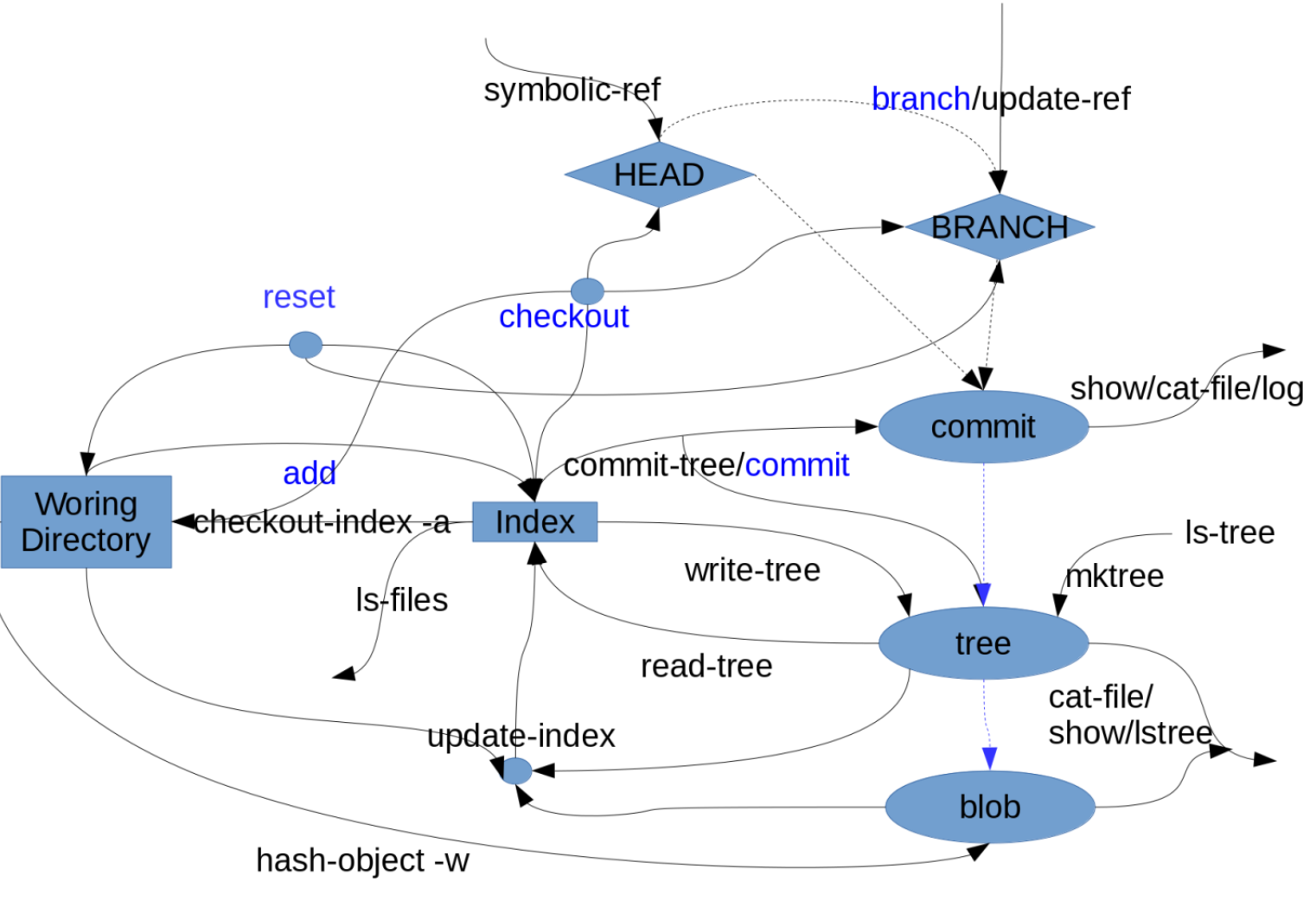 Version control in  a DAG
https://lukeluo.blogspot.com/2014/06/git-as-i-understand-4-working.html
Jupytext – Notebook plus version control
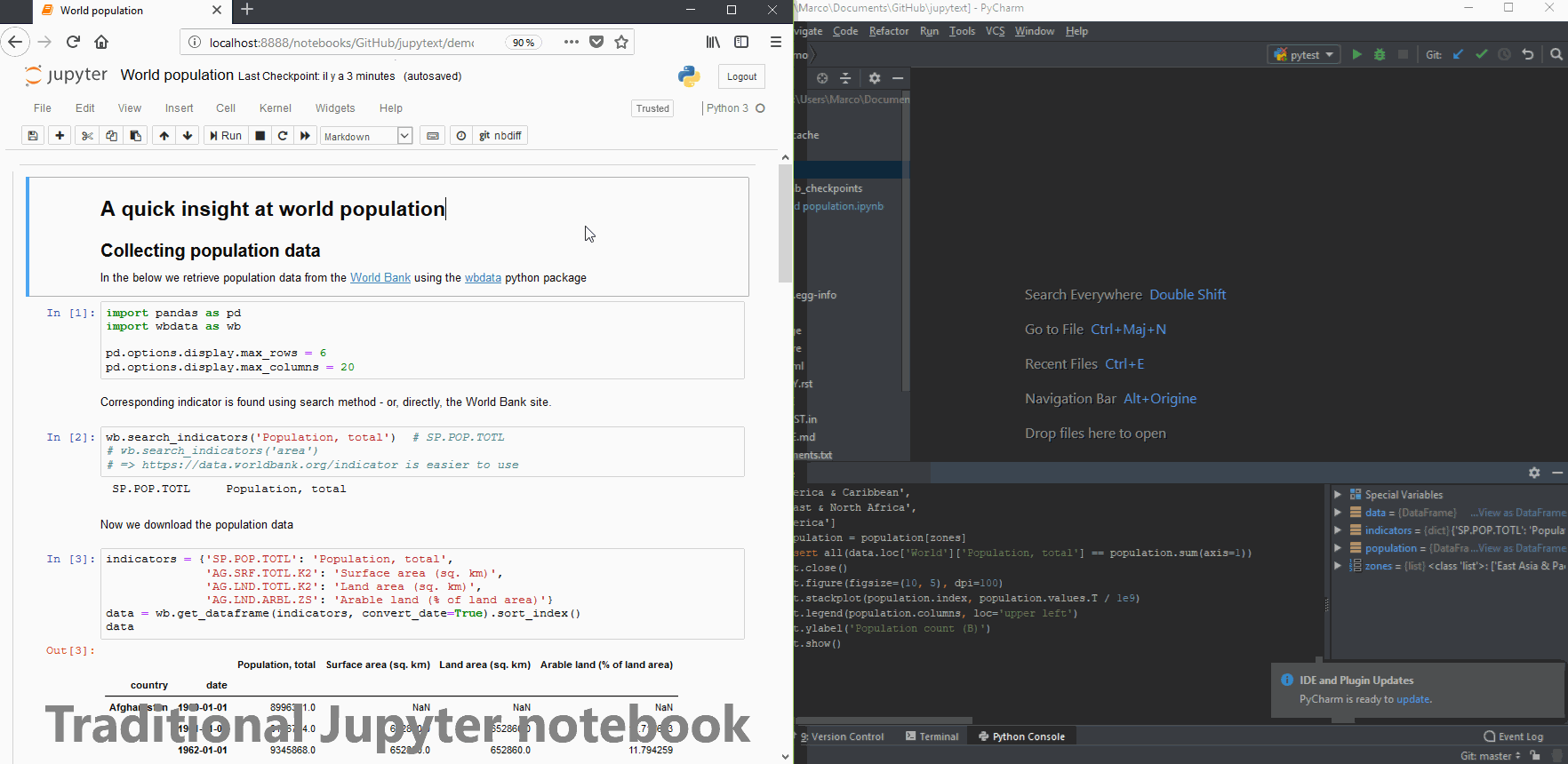 Jupytext saves two (synced) versions of your notebook. A .ipynb file and a .py file. (Other formats are possible as well.) Y
https://github.com/mwouts/jupytext
Content Addressable Networking
Locating data and resources by content has rather than location
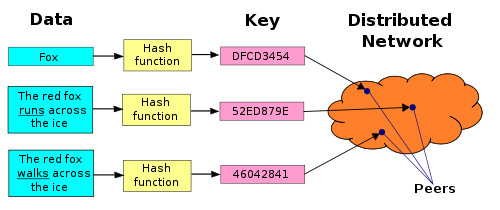 https://ipfs.io/ipfs/QmXoypizjW3WknFiJnKLwHCnL72vedxjQkDDP1mXWo6uco/wiki/Distributed_hash_table.html
Distributed Hash Table
Resources
Content Addressable Resources for
Education

The new OER
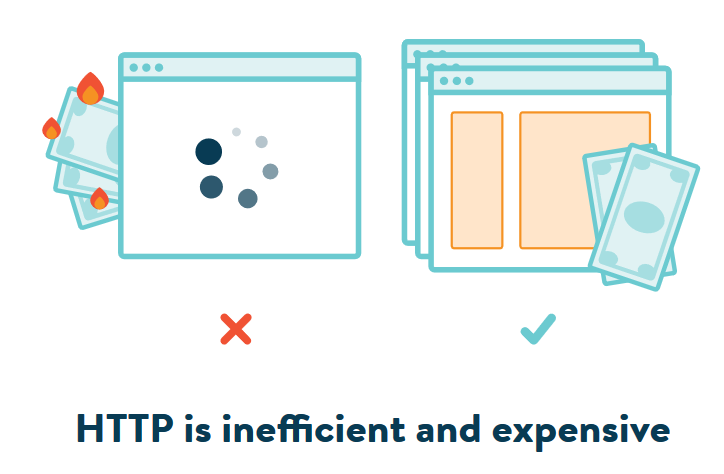 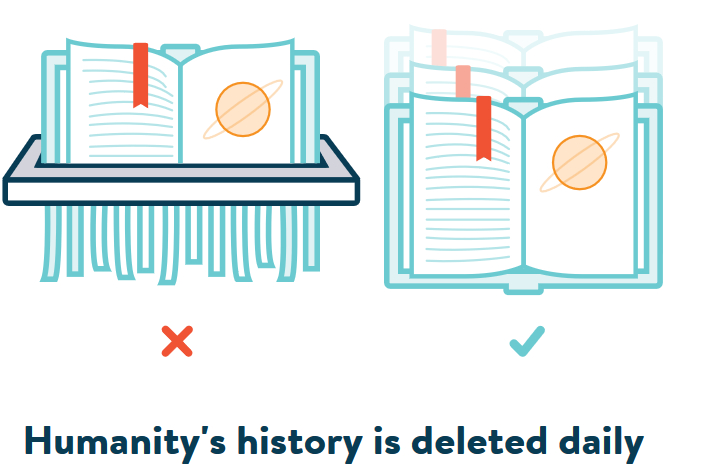 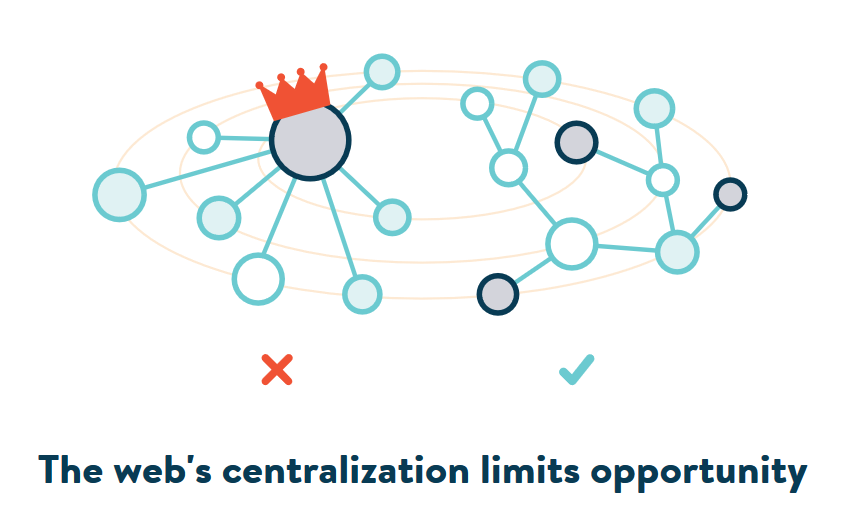 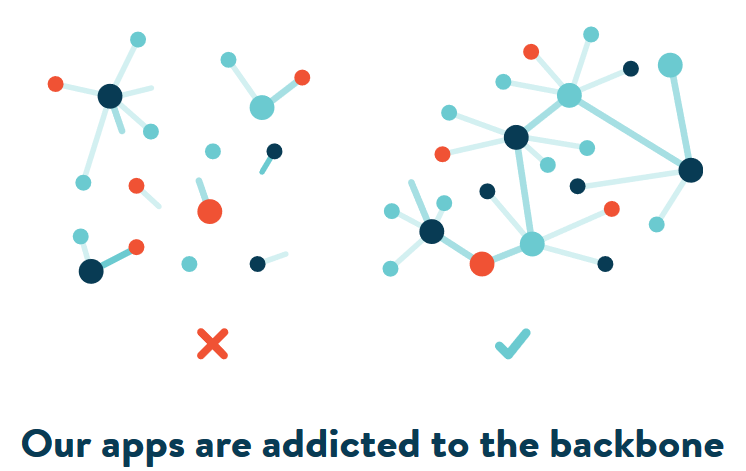 https://ipfs.io/
Graph Algorithms
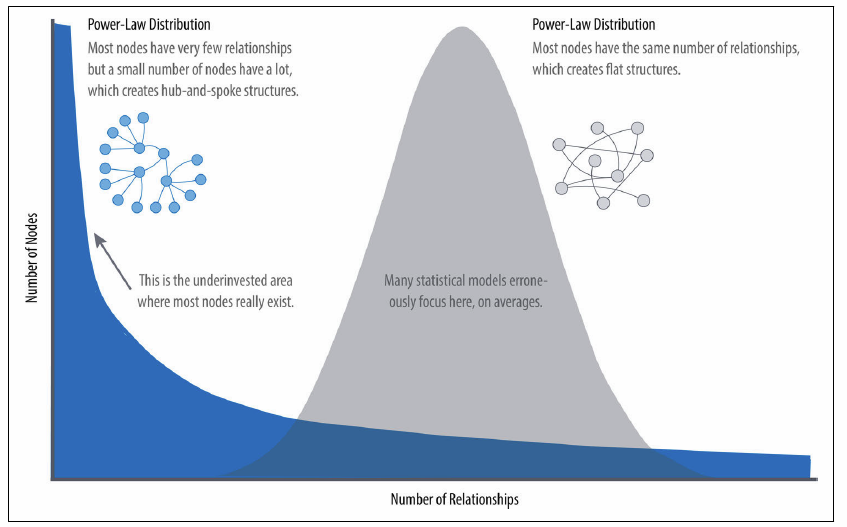 Real-world networks have uneven distributions of nodes and relationships represented in the extreme by a power-law distribution. An average distribution assumes most nodes have the same number of relationships and results in a random network.
[Speaker Notes: Graph Algorithms: Practical Examples in Apache Spark and Neo4j
Mark Needham, Amy E. Hodler, O'Reilly, 2019/04/23
https://neo4j.com/graph-algorithms-book/]
The types of questions graph analytics answer
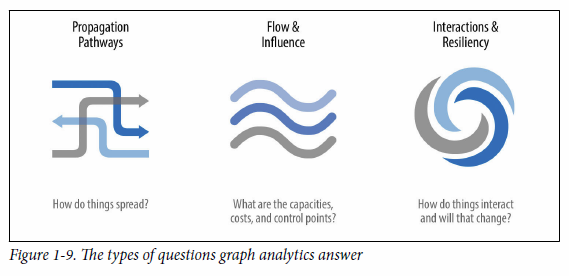 Investigate the route of a disease or a cascading transport failure.
Uncover the most vulnerable, or damaging, components in a network attack.
Identify the least costly or fastest way to route information or resources.
https://neo4j.com/graph-algorithms-book/
[Speaker Notes: Graph Algorithms: Practical Examples in Apache Spark and Neo4j
Mark Needham, Amy E. Hodler, O'Reilly, 2019/04/23
https://neo4j.com/graph-algorithms-book/

• Investigate the route of a disease or a cascading transport failure.
• Uncover the most vulnerable, or damaging, components in a network attack.
• Identify the least costly or fastest way to route information or resources.
• Predict missing links in your data.
• Locate direct and indirect influence in a complex system.
• Discover unseen hierarchies and dependencies.
• Forecast whether groups will merge or break apart.
• Find bottlenecks or who has the power to deny/provide more resources.
• Reveal communities based on behavior for personalized recommendations.
• Reduce false positives in fraud and anomaly detection.
• Extract more predictive features for machine learning.]
Autonomous Agents Communication Scheme
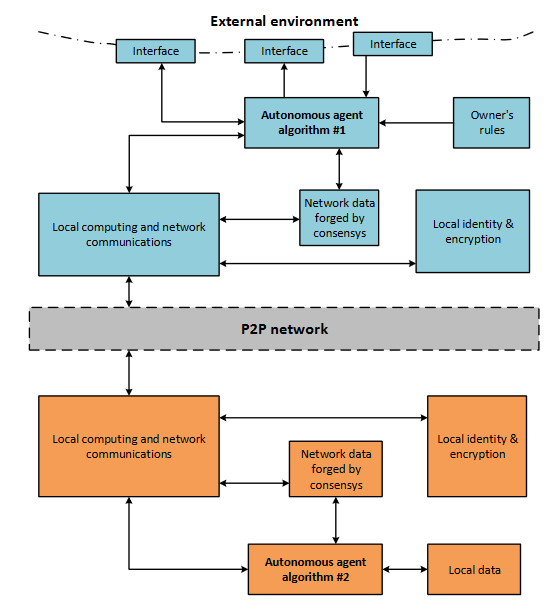 autonomous agents communication scheme. The arrows indicate transfer of any data. The dashed line shows the P2P network between agents.
The dotted line shows external environment of the agent.
(2) (PDF) Blockchain-based protocol of autonomous business activity for multi-agent systems consisting of UAVs. Available from: https://www.researchgate.net/publication/325451400_Blockchain-based_protocol_of_autonomous_business_activity_for_multi-agent_systems_consisting_of_UAVs [accessed Apr 28 2019].
[Speaker Notes: (PDF) Blockchain-based protocol of autonomous business activity for multi-agent systems consisting of UAVs. Available from: https://www.researchgate.net/publication/325451400_Blockchain-based_protocol_of_autonomous_business_activity_for_multi-agent_systems_consisting_of_UAVs [accessed Apr 28 2019].]
Community
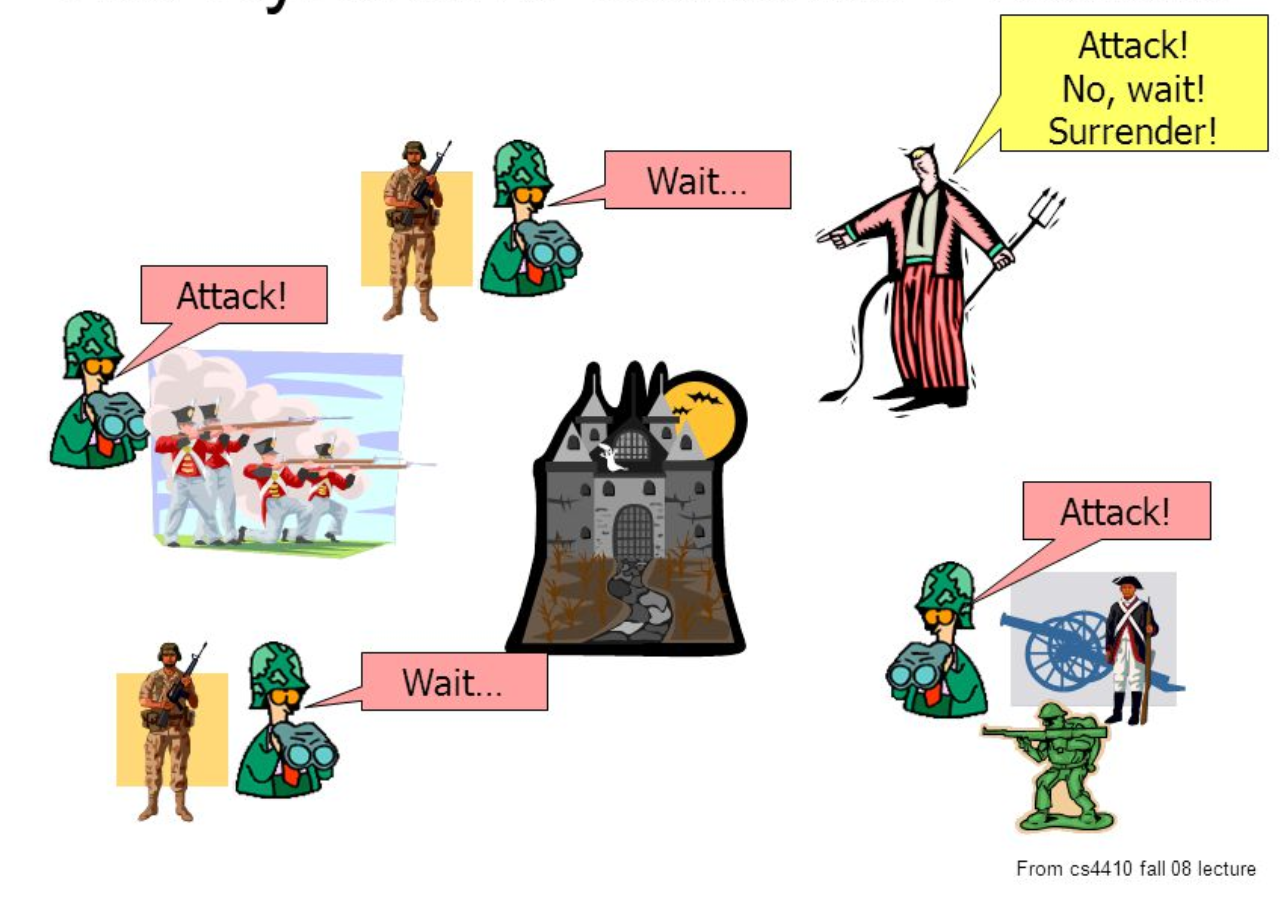 The Byzantine Generals Problem

How to find the ‘source of truth’ in a world filled with bad actors and unknown quantities
https://slideplayer.com/slide/5163640/
Consensus
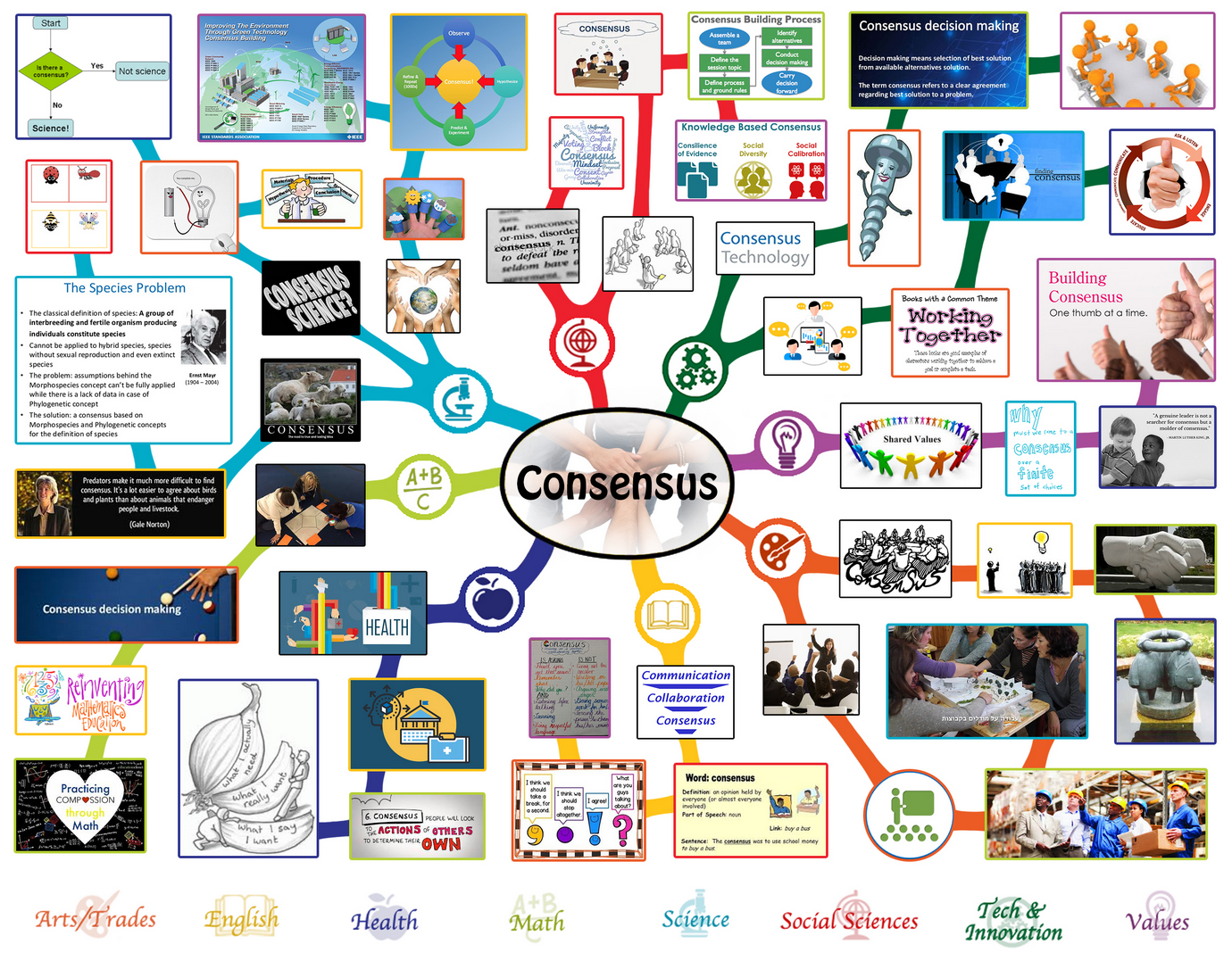 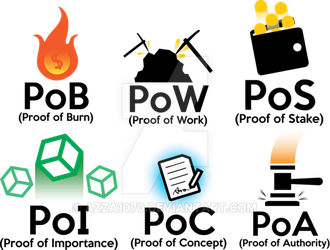 https://www.deviantart.com/azza1070/art/Blockchain-Protocols-PoB-PoW-PoS-PoI-PoC-PoA-734159319
[Speaker Notes: https://www.onecommunityglobal.org/consensus-and-decision-making-lesson-plan/]
Blockchain-based protocol for autonomous business activity
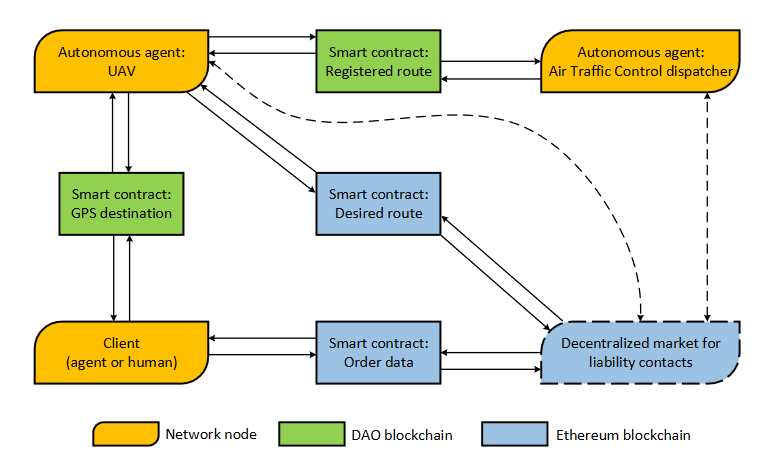 Typical work scenario of Drone Employee. Dashed arrows indicate waiting of contract appearance. A set of all contracts in the network are integrated into decentralized market block.
(2) (PDF) Blockchain-based protocol of autonomous business activity for multi-agent systems consisting of UAVs. Available from: https://www.researchgate.net/publication/325451400_Blockchain-based_protocol_of_autonomous_business_activity_for_multi-agent_systems_consisting_of_UAVs [accessed Apr 28 2019].
Forget about artificial intelligence, extended intelligence is the future…
Instead of thinking about machine intelligence in terms of humans vs machines, we should consider the system that integrates humans and machines – not artificial intelligence but extended intelligence.
[Speaker Notes: (PDF) Blockchain-based protocol of autonomous business activity for multi-agent systems consisting of UAVs. Available from: https://www.researchgate.net/publication/325451400_Blockchain-based_protocol_of_autonomous_business_activity_for_multi-agent_systems_consisting_of_UAVs [accessed Apr 28 2019].]
PERSONAL LEARNING: REPRISE
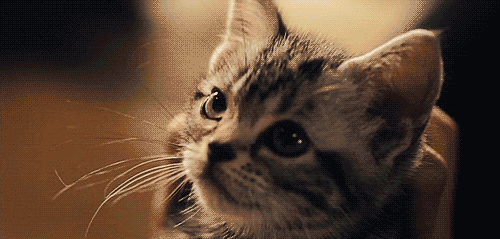 https://giphy.com/gifs/cat-kitty-meow-UZz8BikCqfYzK
Identity
We are the thread that runs through an otherwise disconnected set of data
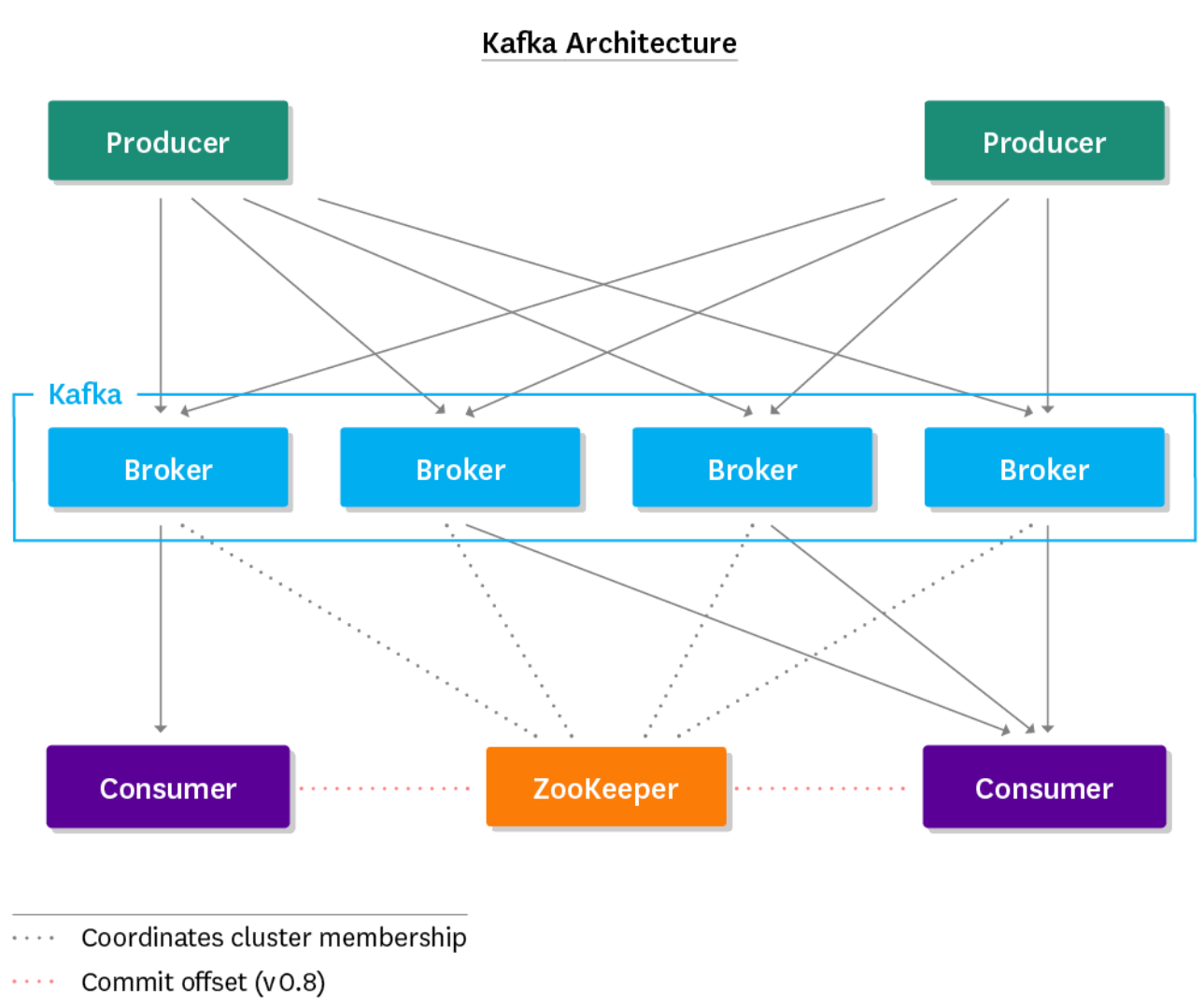 https://www.datadoghq.com/blog/monitoring-kafka-performance-metrics/
Extended intelligence is the future
Joi Ito: design of systems as and by participants – that is more akin to the increase of a flourishing function, where flourishing is a measure of vigour and health rather than scale, money or power.
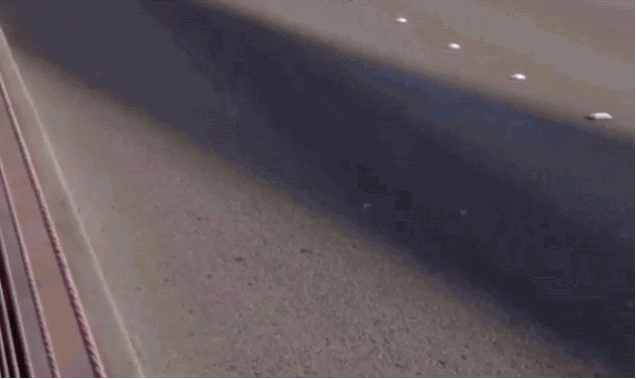 [Speaker Notes: Forget about artificial intelligence, extended intelligence is the future
Joi Ito, Wired, 2019/04/29
https://www.wired.co.uk/article/artificial-intelligence-extended-intelligence?utm_source=pocket&utm_medium=email&utm_campaign=pockethits]
Rememeber…
Remember….
It’s all just cat pictures
https://giphy.com/gifs/air-zzz-biscuits-9ociuoxbsNeE0